Graphics:Concepts of Digital Graphics
Objective 103.01
Digital Graphicsany image or design created or edited by a computer
Drawings 
Logos
Photos
Advertising
Buttons
Icons
Diagrams
Charts
Bitmap Graphics
Vector Graphics
Use square pixels arranged in a grid that have assigned colors
Lose clarity when view up close or zoomed in 
Also referred to as Raster Graphics
Use mathematical formulas to define lines, points, curves, and other attributes
Do not lose clarity when viewed up close or zoomed in 
Best type of graphic for printing in large scale
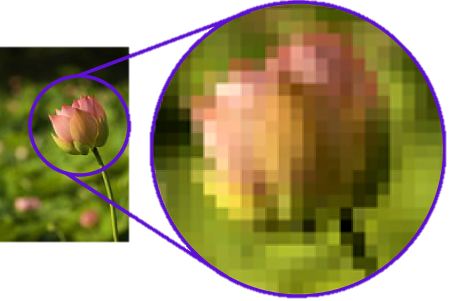 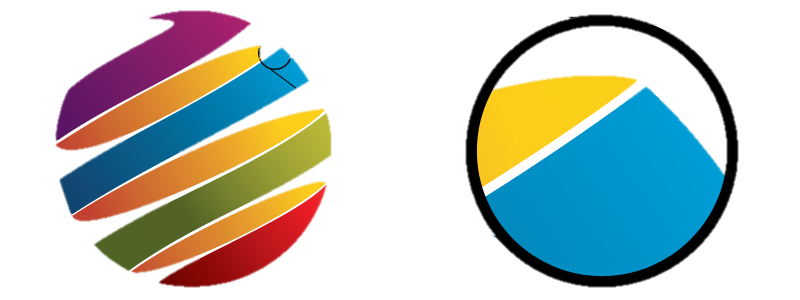 Resolutiondescribes the clarity of Bitmap Graphics; Determined by the number of Pixels per inch (PPI)
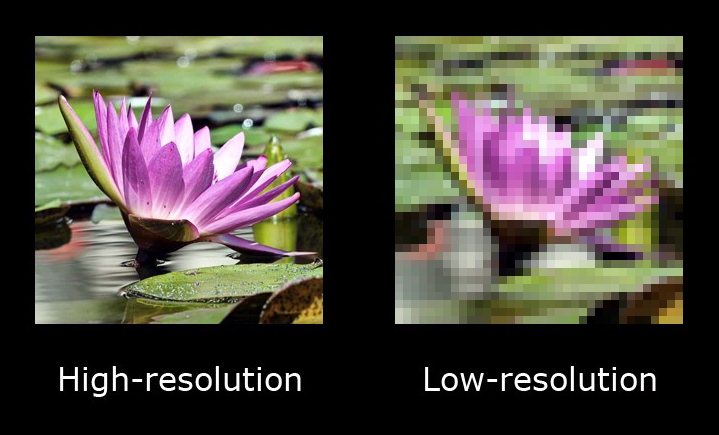 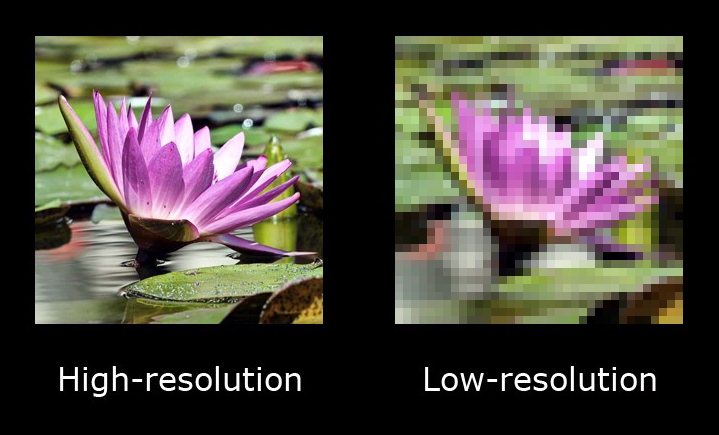 Low Resolution
High Resolution
Blurry in appearance
Relatively small file size
Very clear in appearance
Relatively large file size
Color Modes of Digital Graphics
Black & White
Uses only true black and true white
Grayscale
Uses true black, true white, and all shades of gray in between
True color
All possible color combinations
RGB (Red, green, blue)
Optimized for viewing on a screen
CYMK (Cyan, Yellow, Magenta, Black)
Optimized for printing purposes
Color Depth
The number of distinct colors a graphic is capable of displaying
Related to color more
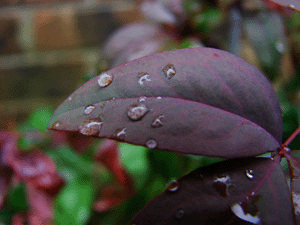 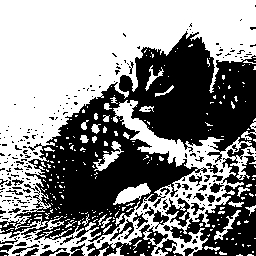 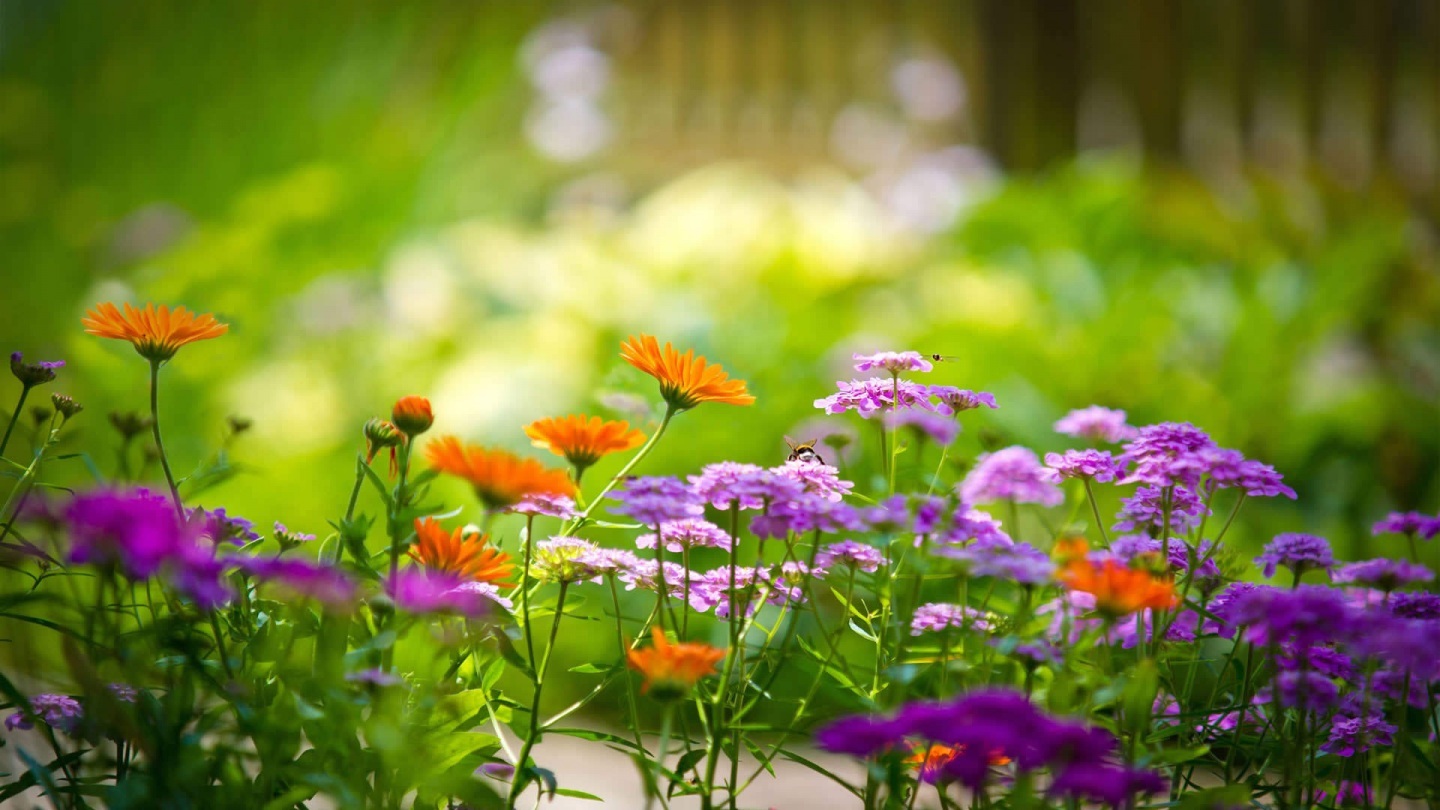 8-Bit: Indexed Color (256 colors)
1-Bit: Black & White
24-Bit: True Color 
(16.7 million colors)
Layering (Layers in Photoshop)
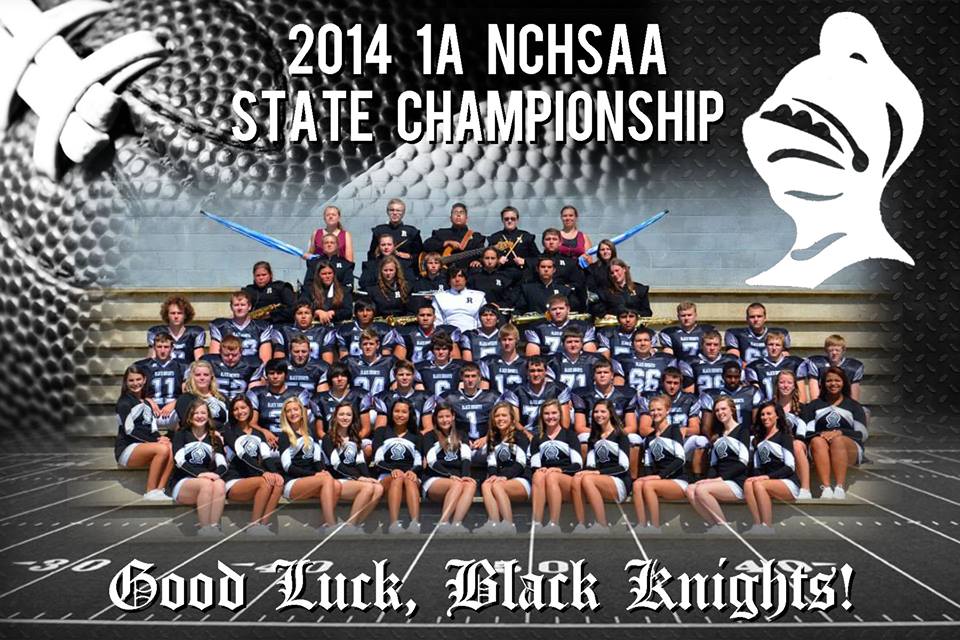 Different levels in which you can place a image file or object 
Flatten Layers = to compress or make all layers into one single layer
Other Photoshop Tools
Cropping
Quick Selection 
Magic Eraser
Eraser
Blur
Red Eye Removal 
Paint Bucket
Layer Properties
Transform 
Adjustments Levels